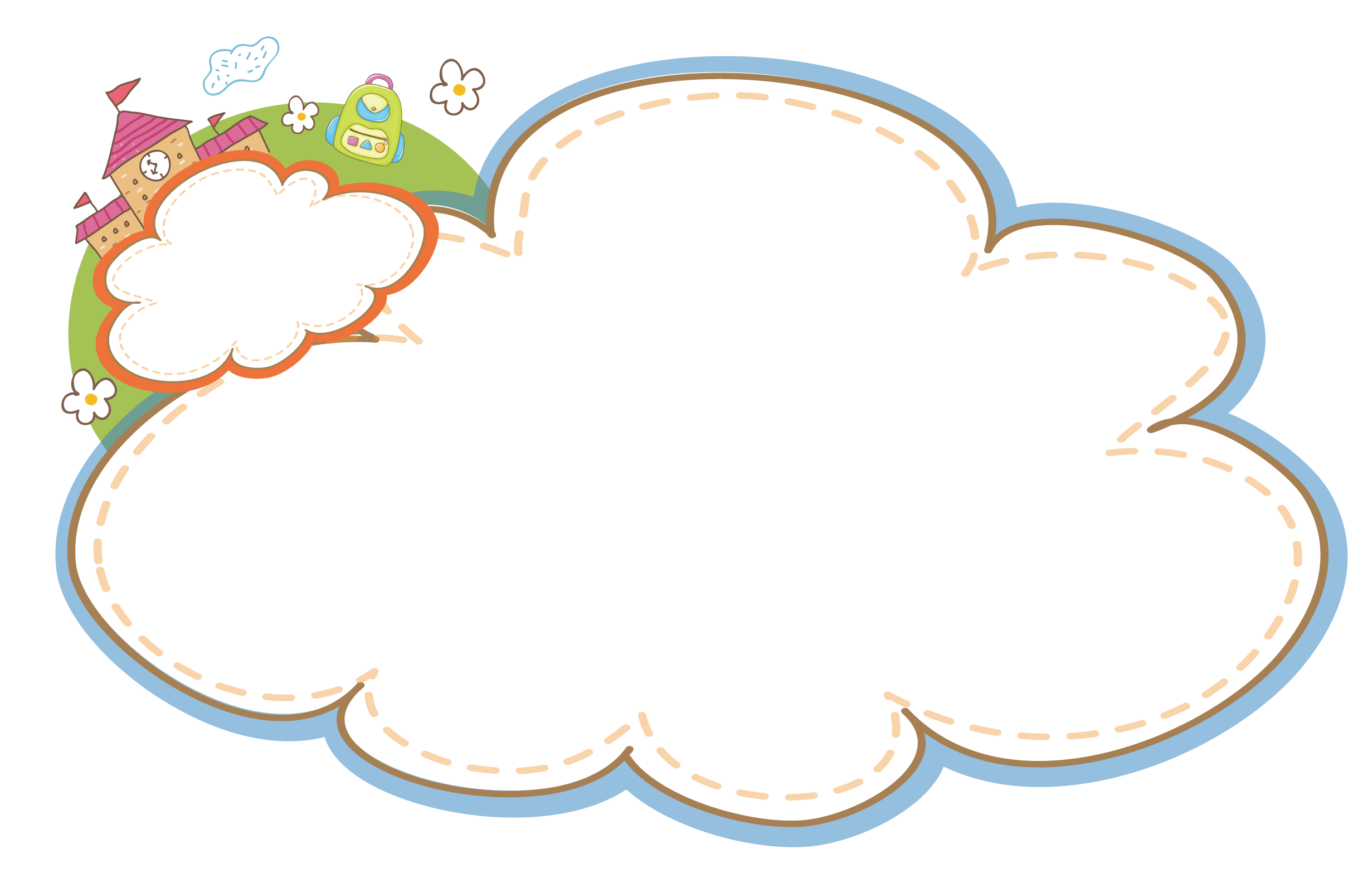 Chào mừng các em đến với 
tiết Tiếng Việt
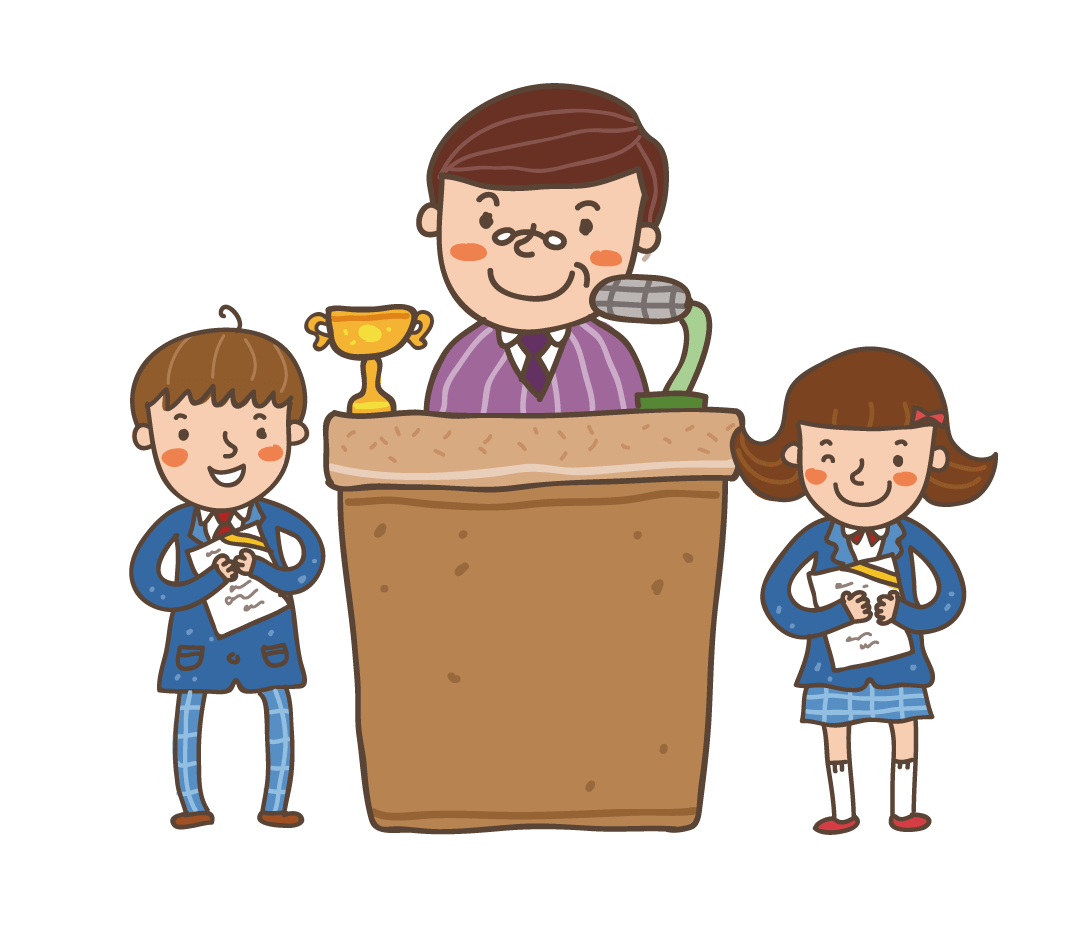 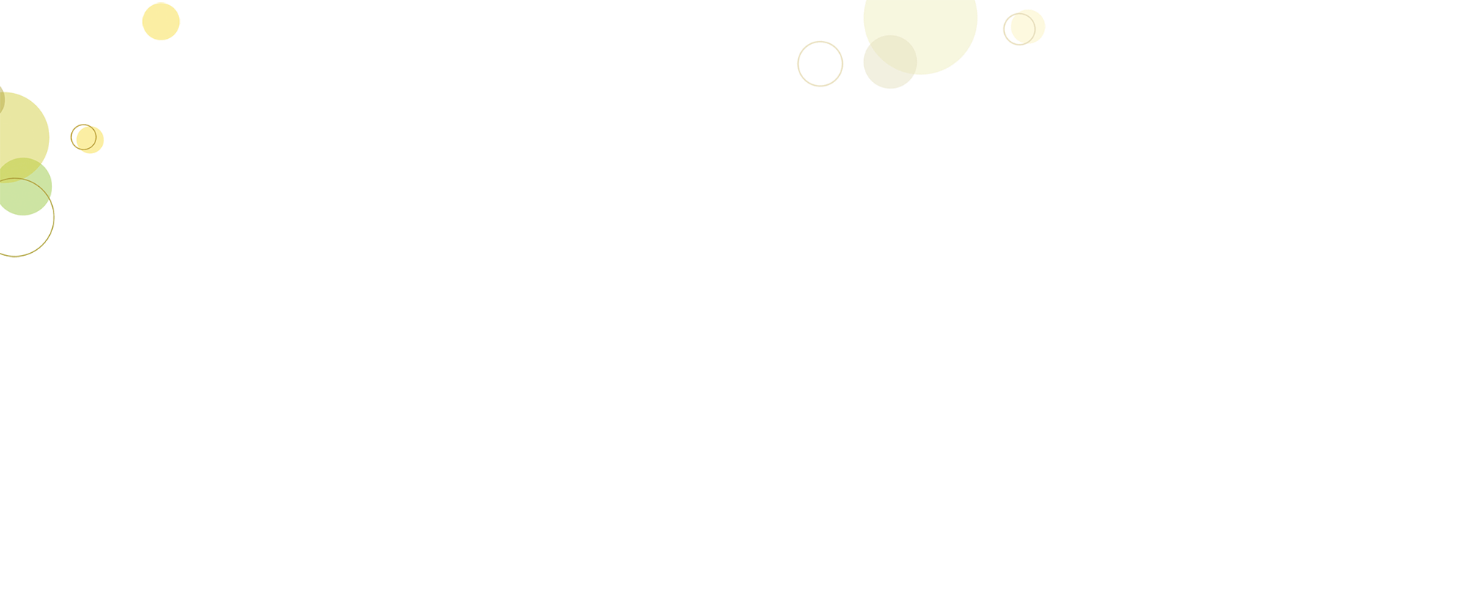 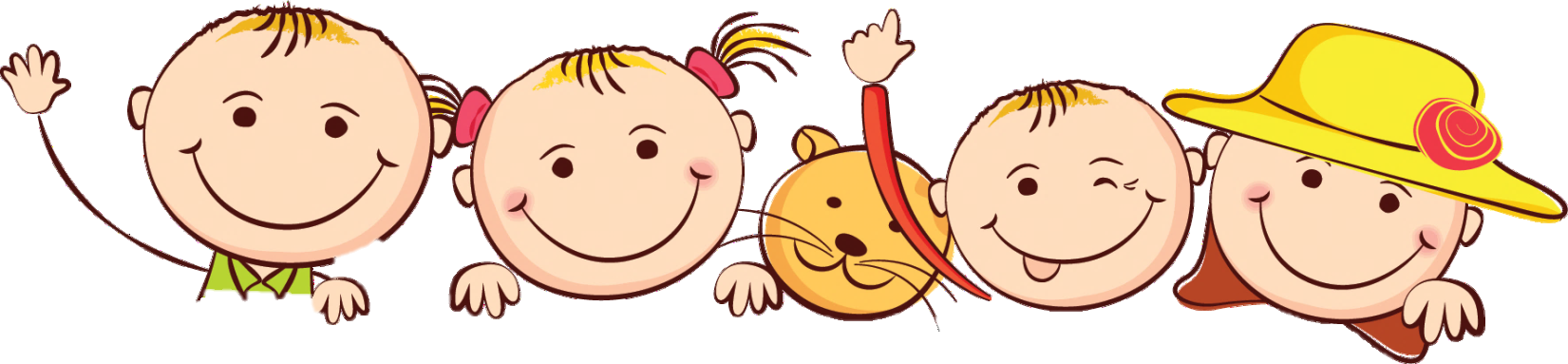 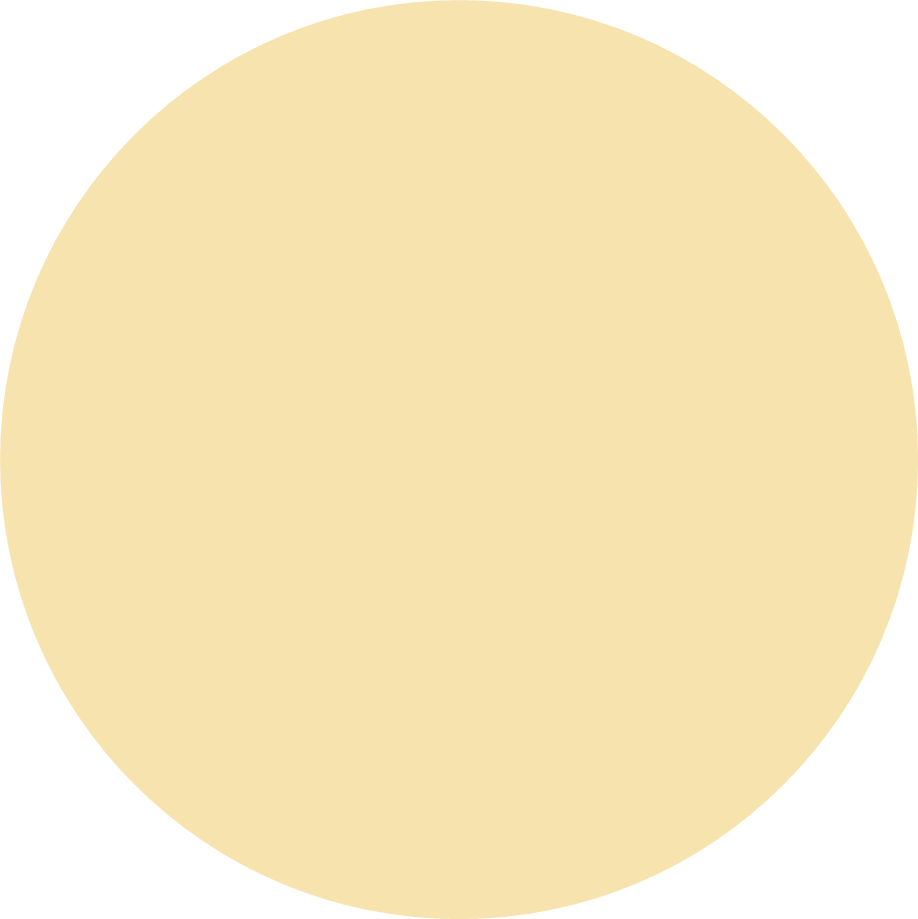 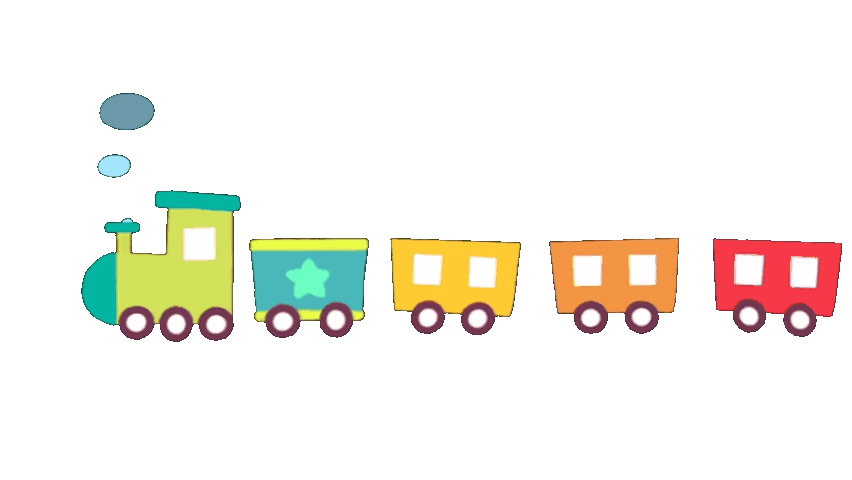 Khởi động
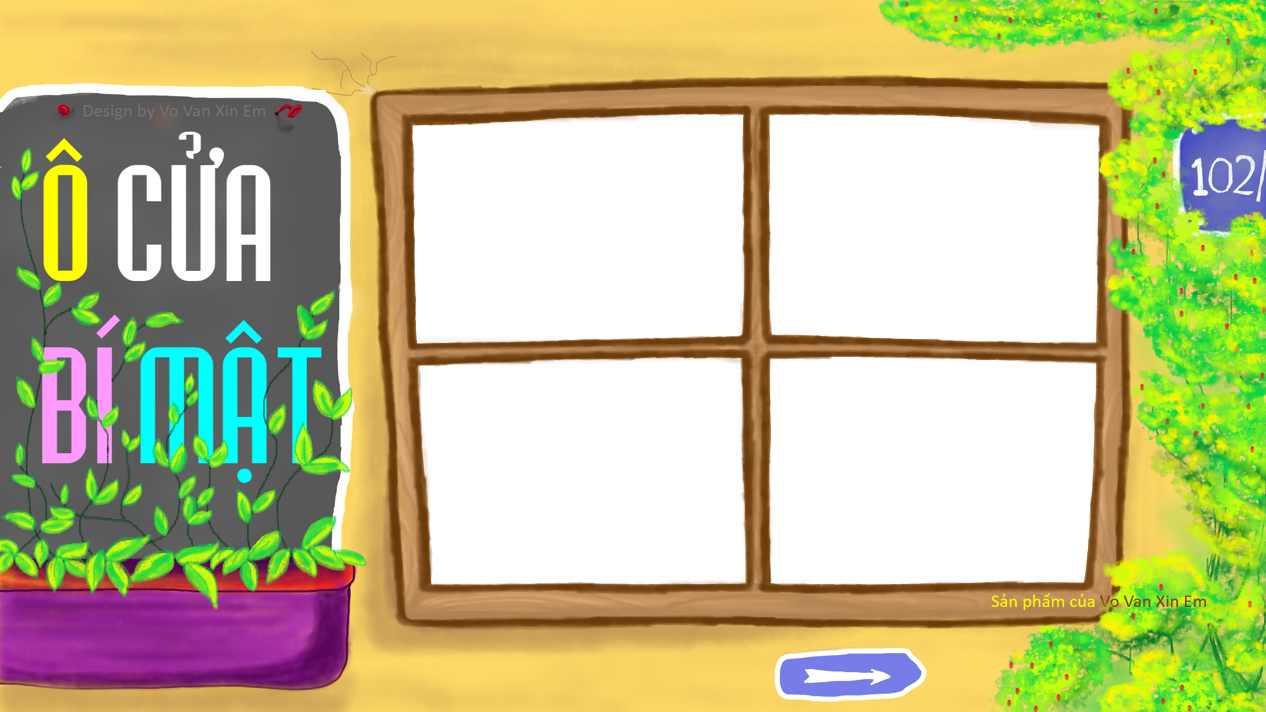 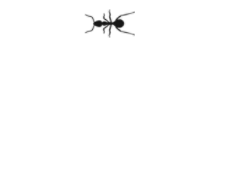 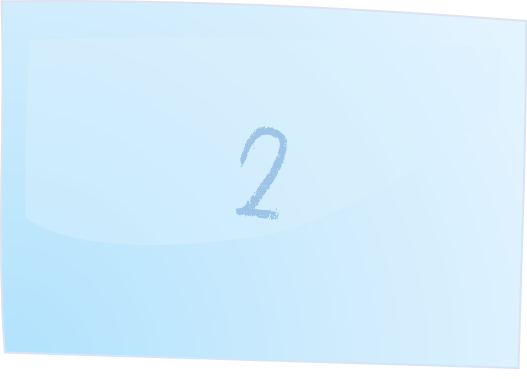 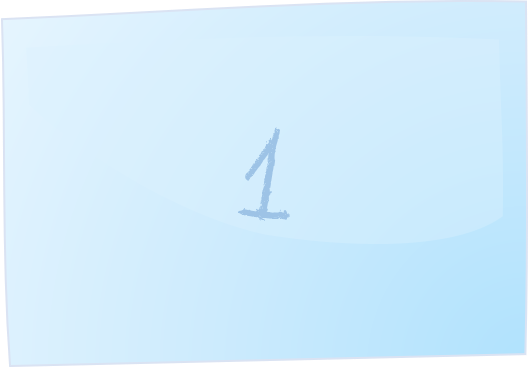 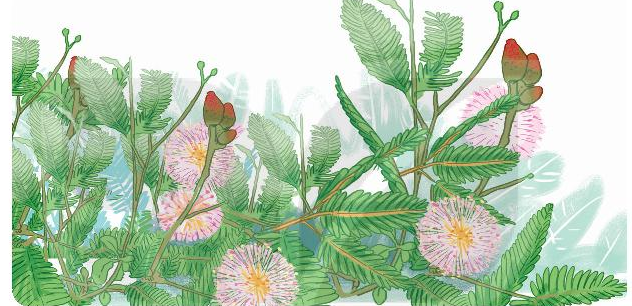 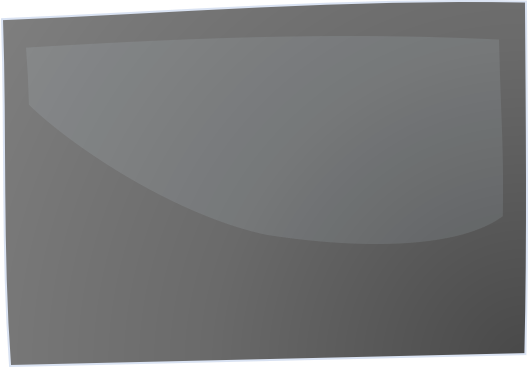 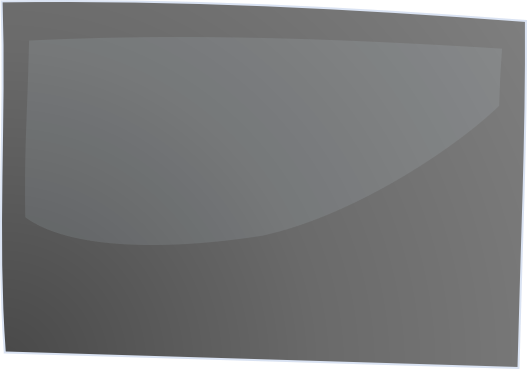 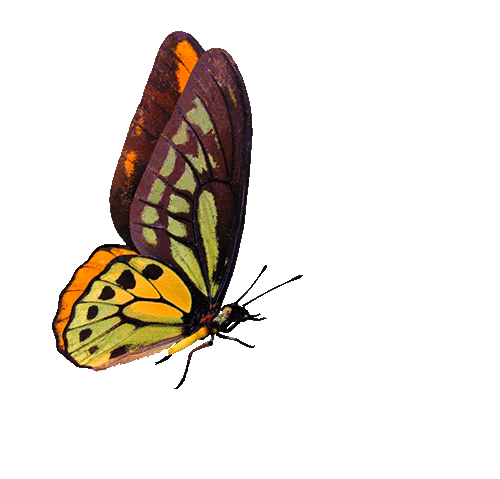 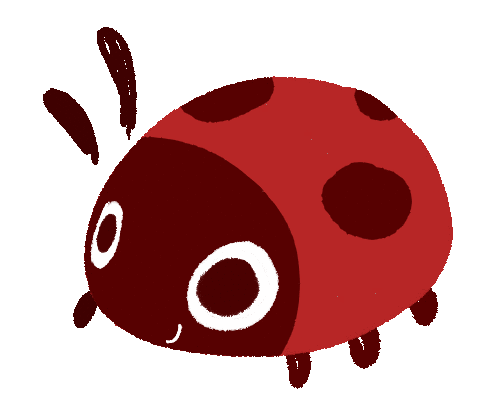 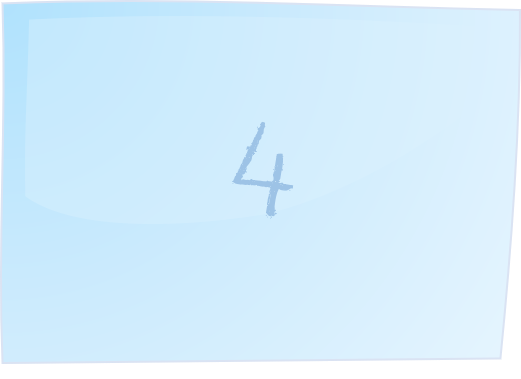 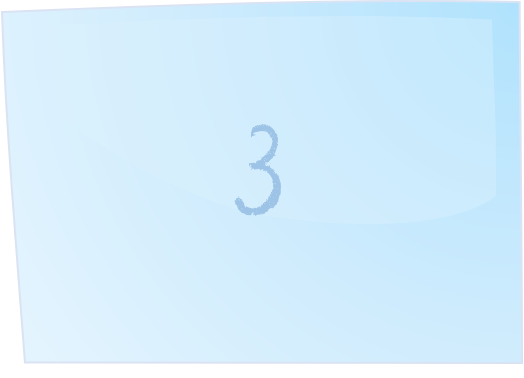 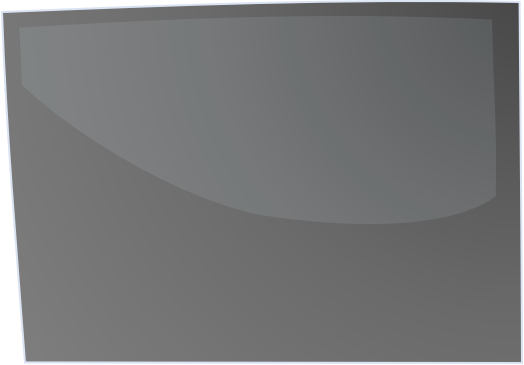 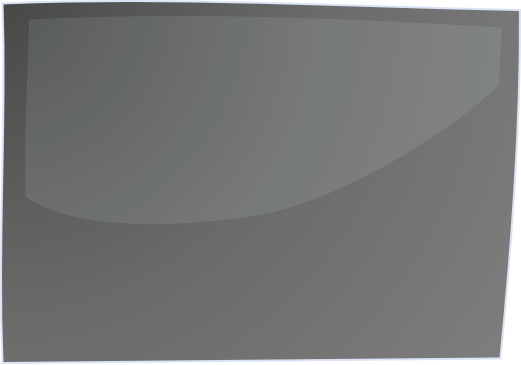 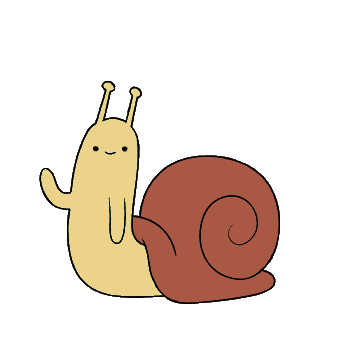 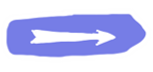 Cây gì có tên người cười, 
Hễ ai chạm phải đang tươi héo liền
- Là cây gì?
Đáp án: Cây xấu hổ
Lúng túng là gì?
A. Không biết nói hoặc làm thế nào
B. Tiếp tục làm việc đã định mà không nản lòng
Cái gì 1 cặp song sinh.
Long lanh sáng tỏ để nhìn xung quanh?
- Là gì?
Đáp án: Đôi mắt
Lúc vươn cổ
Lúc rụt đầu
Hễ đi đâu
Cõng nhà đi đó.
(Là con gì?
Đáp án: Quyển vở
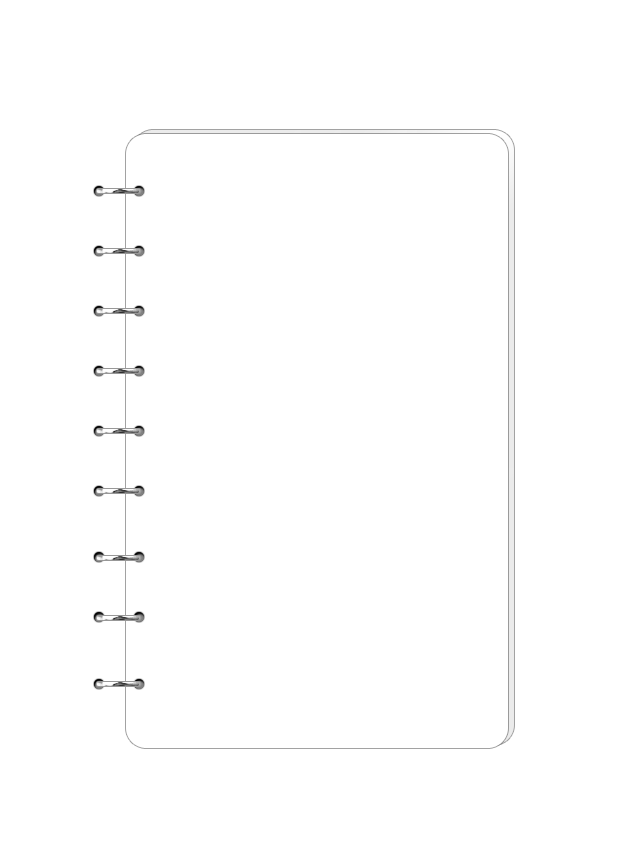 Bài 7: Cây xấu hổ
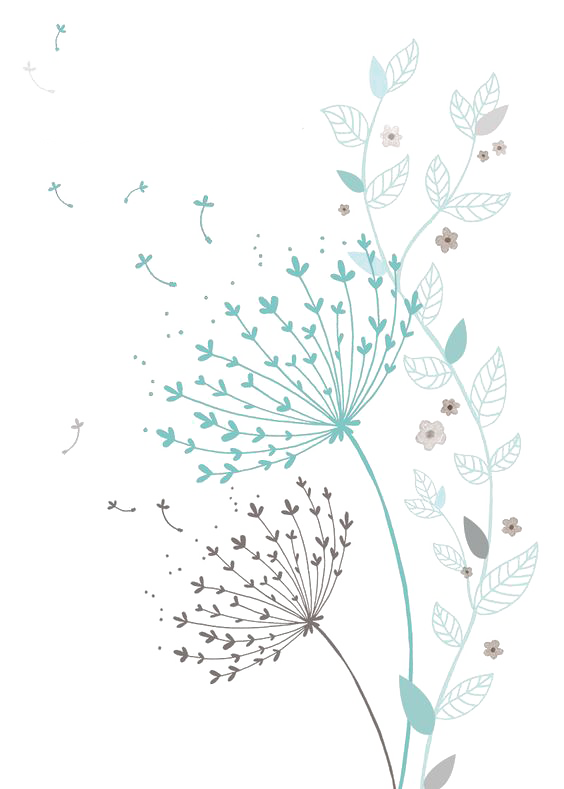 Tiết 1
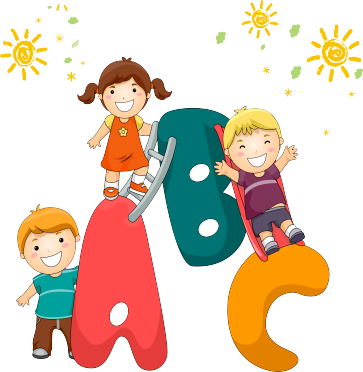 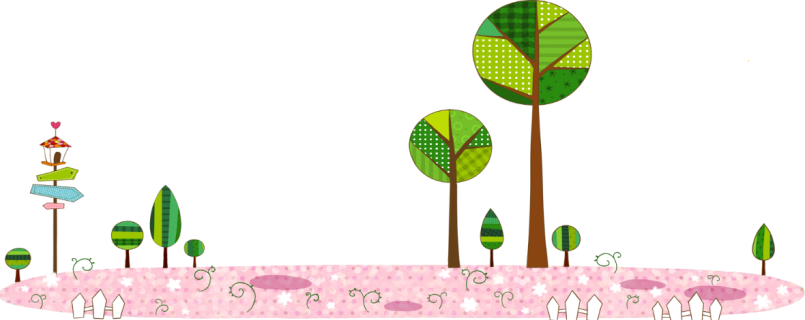 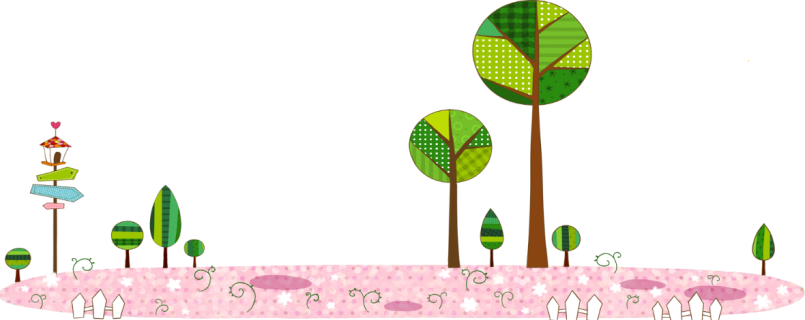 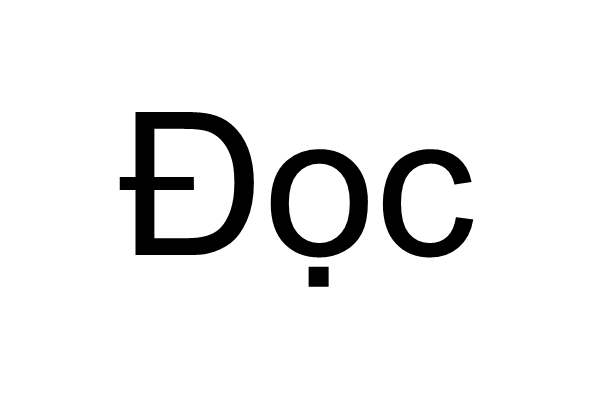 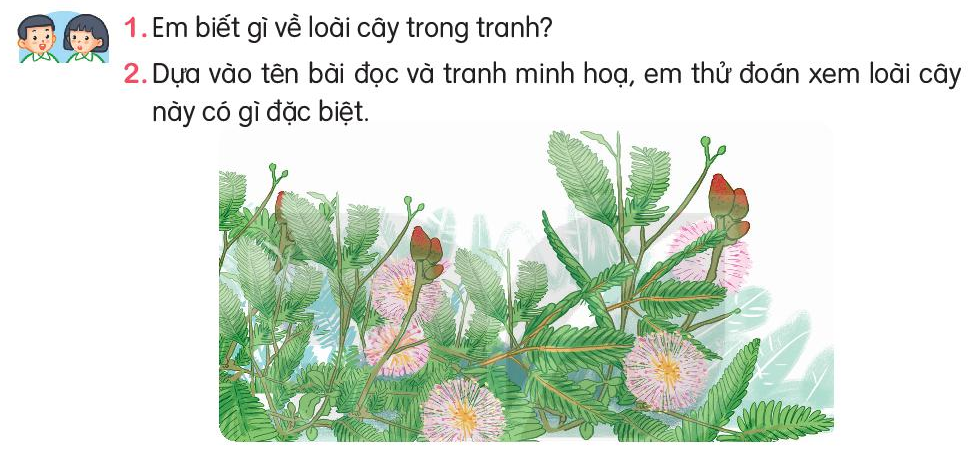 Cây xấu hổ tên khác là cỏ thẹn, cỏ trinh nữ, cây mắc cỡ, hàm tu thảo (tên thuốc trong y học cổ truyền) là một cây nhỏ, mọc thành bụi lớn. Đặc điểm dễ nhận nhất của cây là lá khi đụng phải sẽ cụp rủ xuống nên có tên gọi như trên.
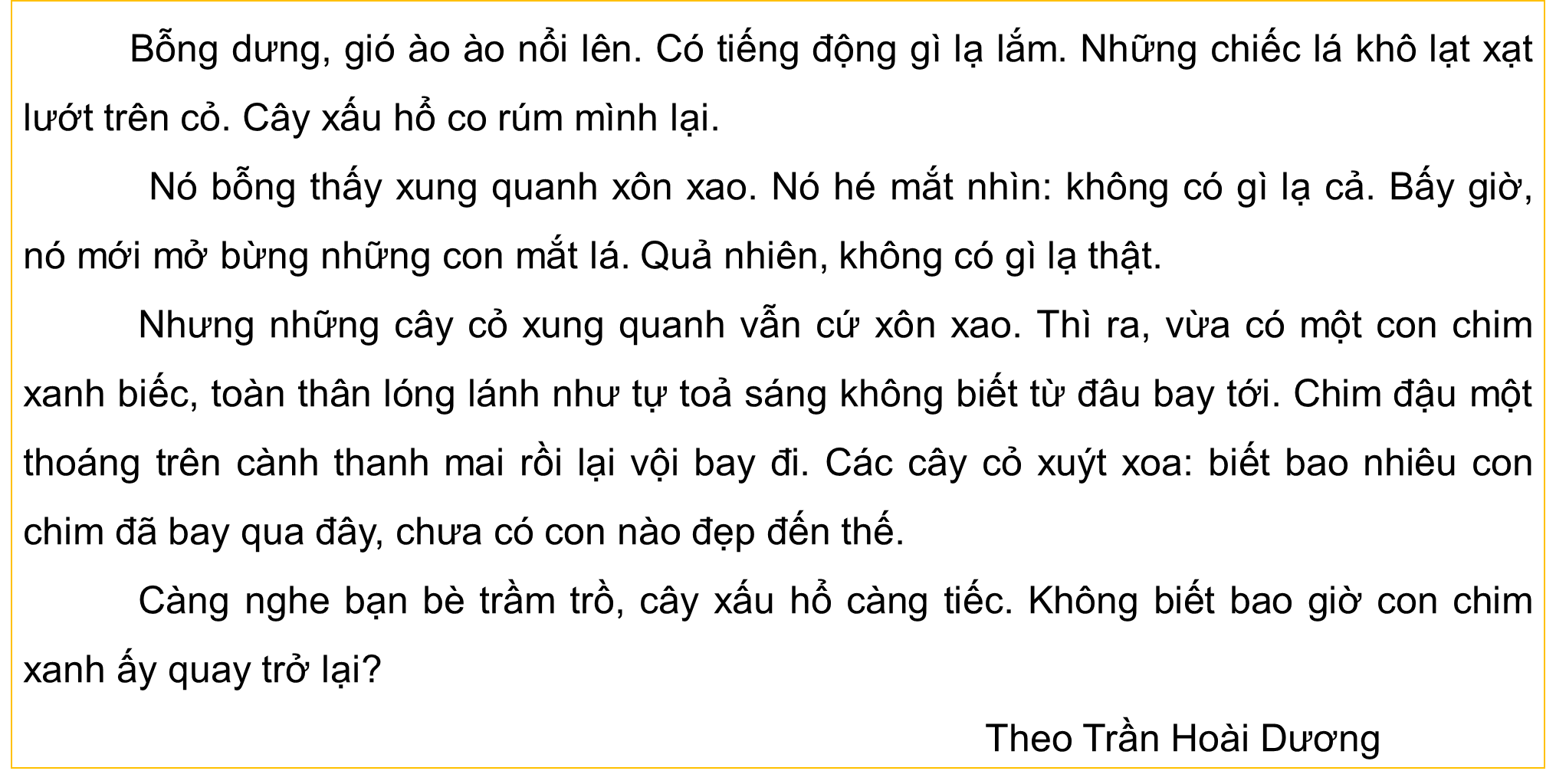 Lạt xạt
Tiếng va chạm của lá khô
Xôn xao
Nhiều âm thanh, tiếng nói nhỏ phát ra cùng lúc
GIẢI NGHĨA TỪ
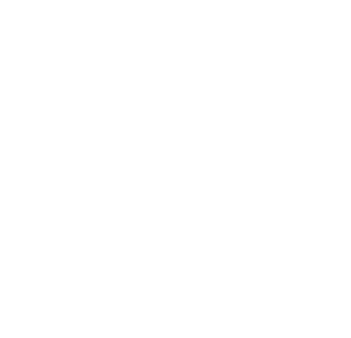 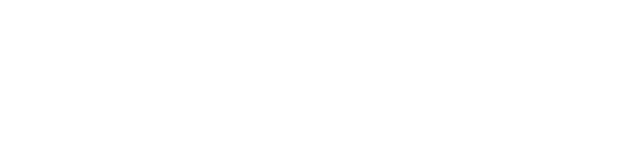 Thanh mai
Cây bụ thấp, quả mọng nước, trông như quả dâu
Xuýt xoa
Cách thể hiện cảm xúc
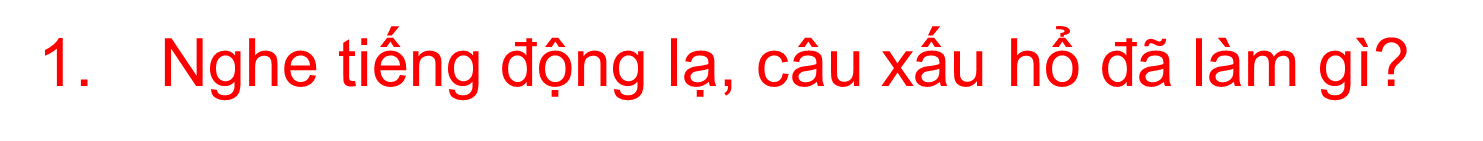 Trả lời câu hỏi
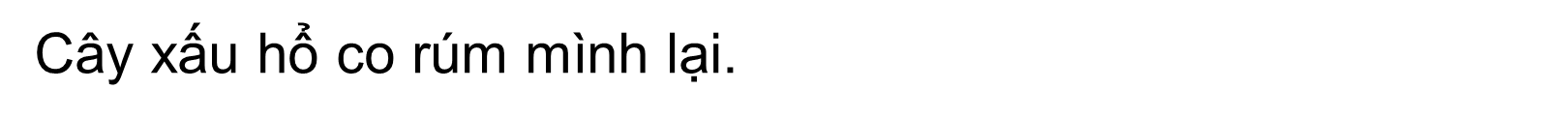 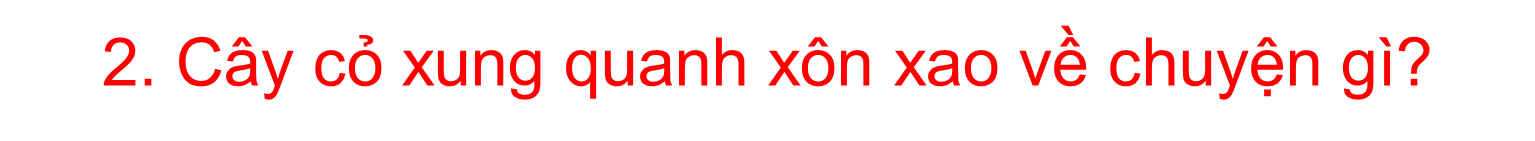 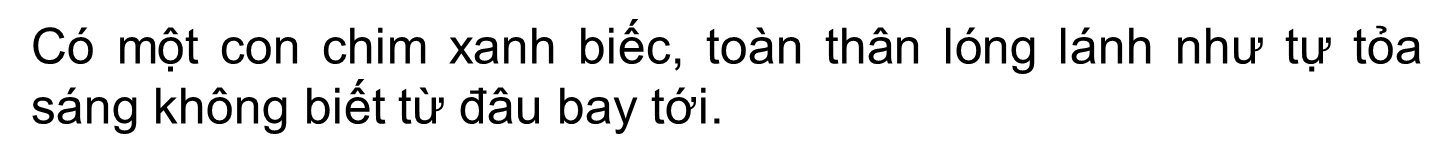 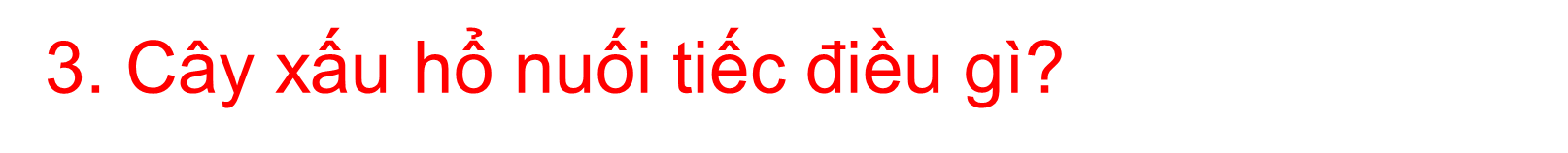 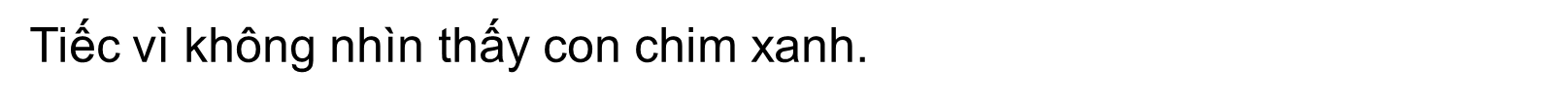 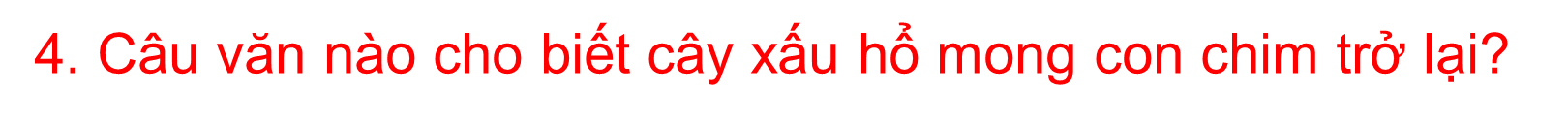 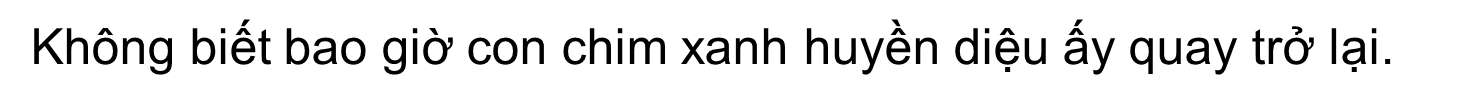 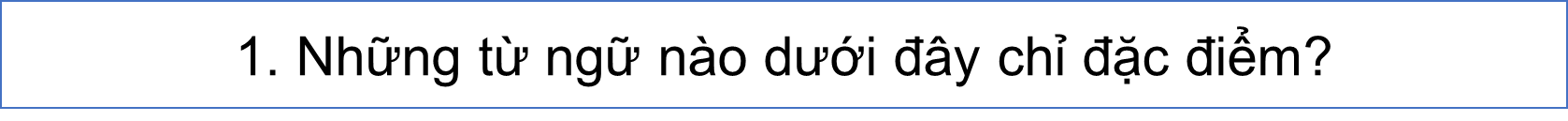 Lóng lánh
Bay đi
Đẹp
Bay đi
Xanh biếc
2. Nói tiếp lời cây xấu hổ
Mình rất tiếc……..
Mình rất tiếc vì không nhìn thấy con chim xanh.
- Mình rất tiếc vì đã không mở mắt để được thấy con chim xanh.
- Mình rất tiếc vì đã không thể vượt qua nỗi sợ của mình. 
- Mình rất tiếc vì đã quá nhút nhát nên đã nhắm mắt lại không nhìn thấy con chim xanh.
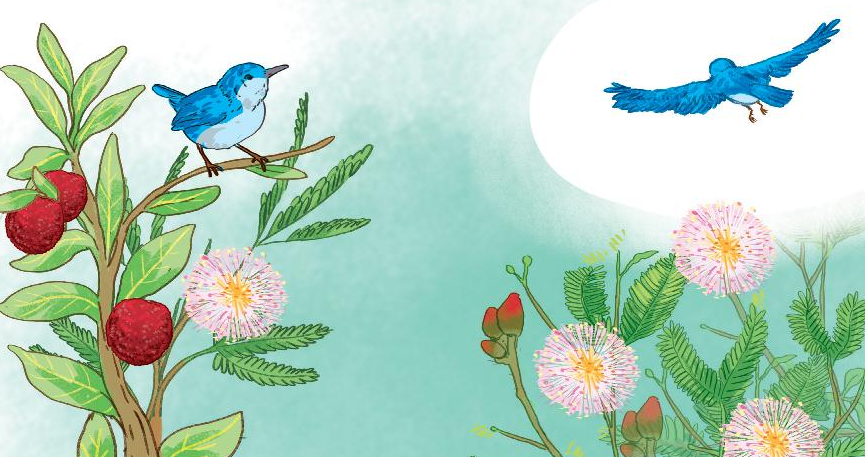 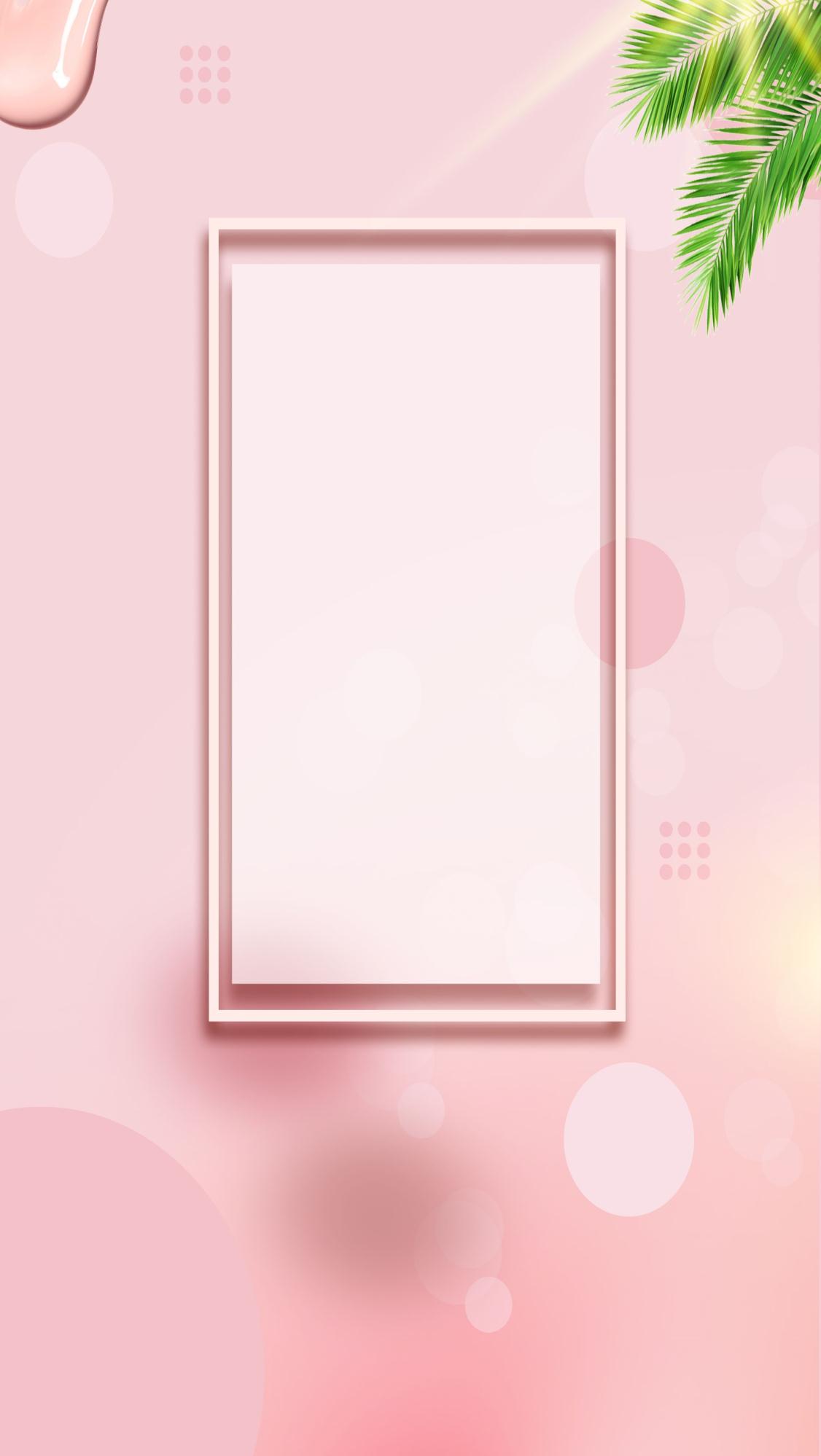 CỦNG CỐ BÀI HỌC